Malachite
MEGHA SUDHEENDRA
EARTH MATERIALS I
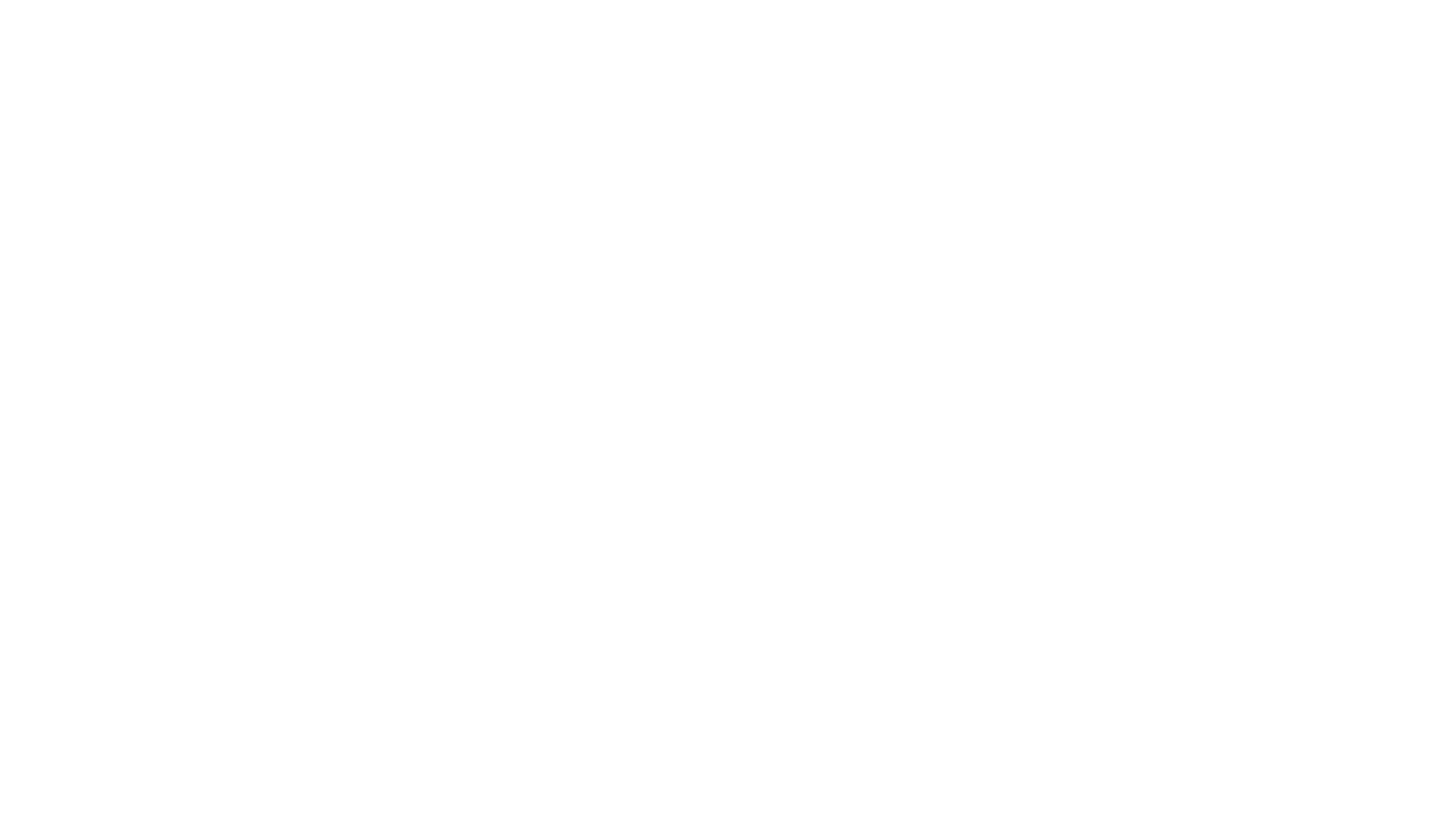 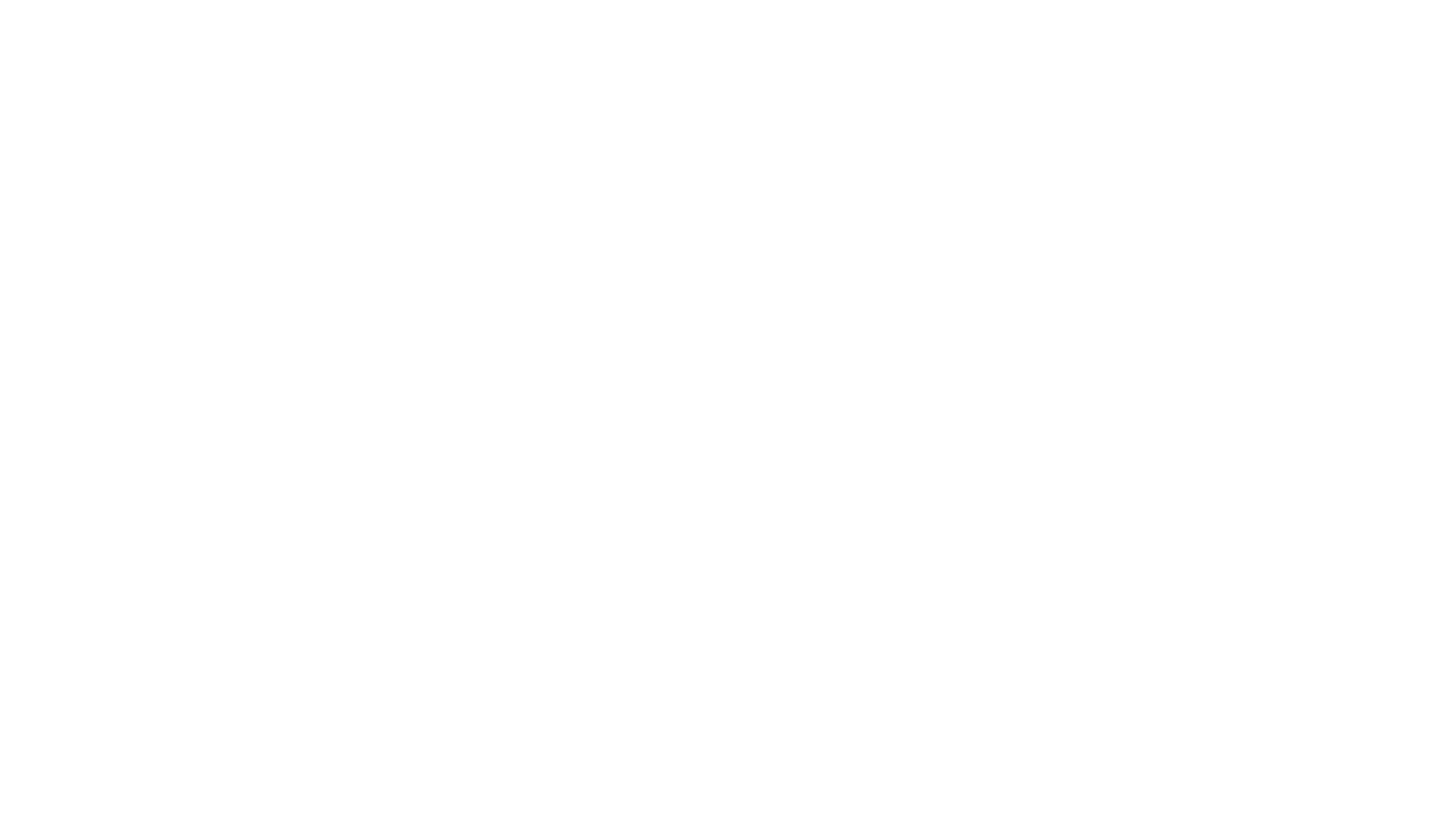 What is malachite?
Copper ore
Very important in history
Frequently found as a pseudomorph of after azurite 
Light to dark green swirls, due to water content being highly concentrated (stalactites in caves)
Physical properties
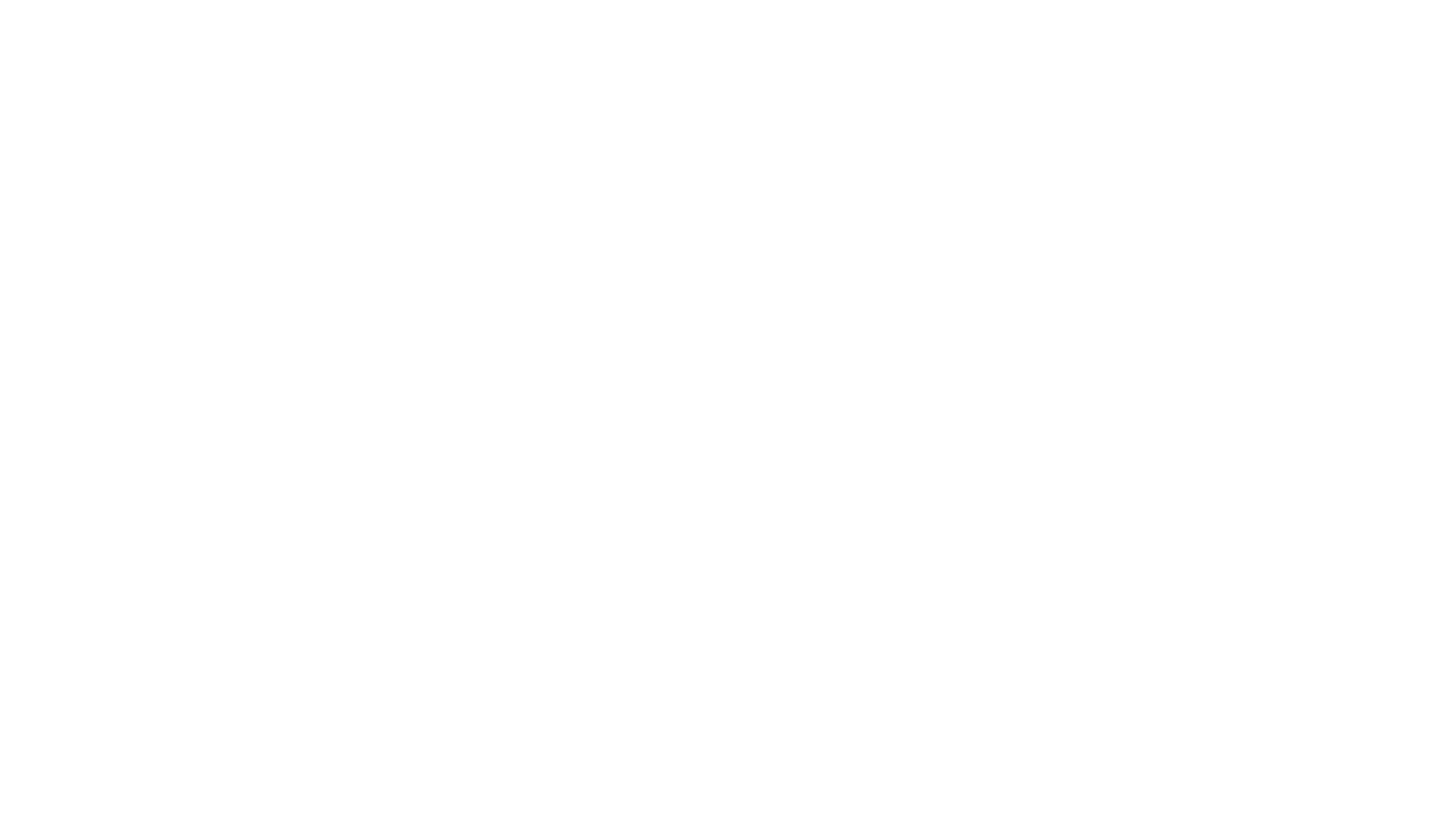 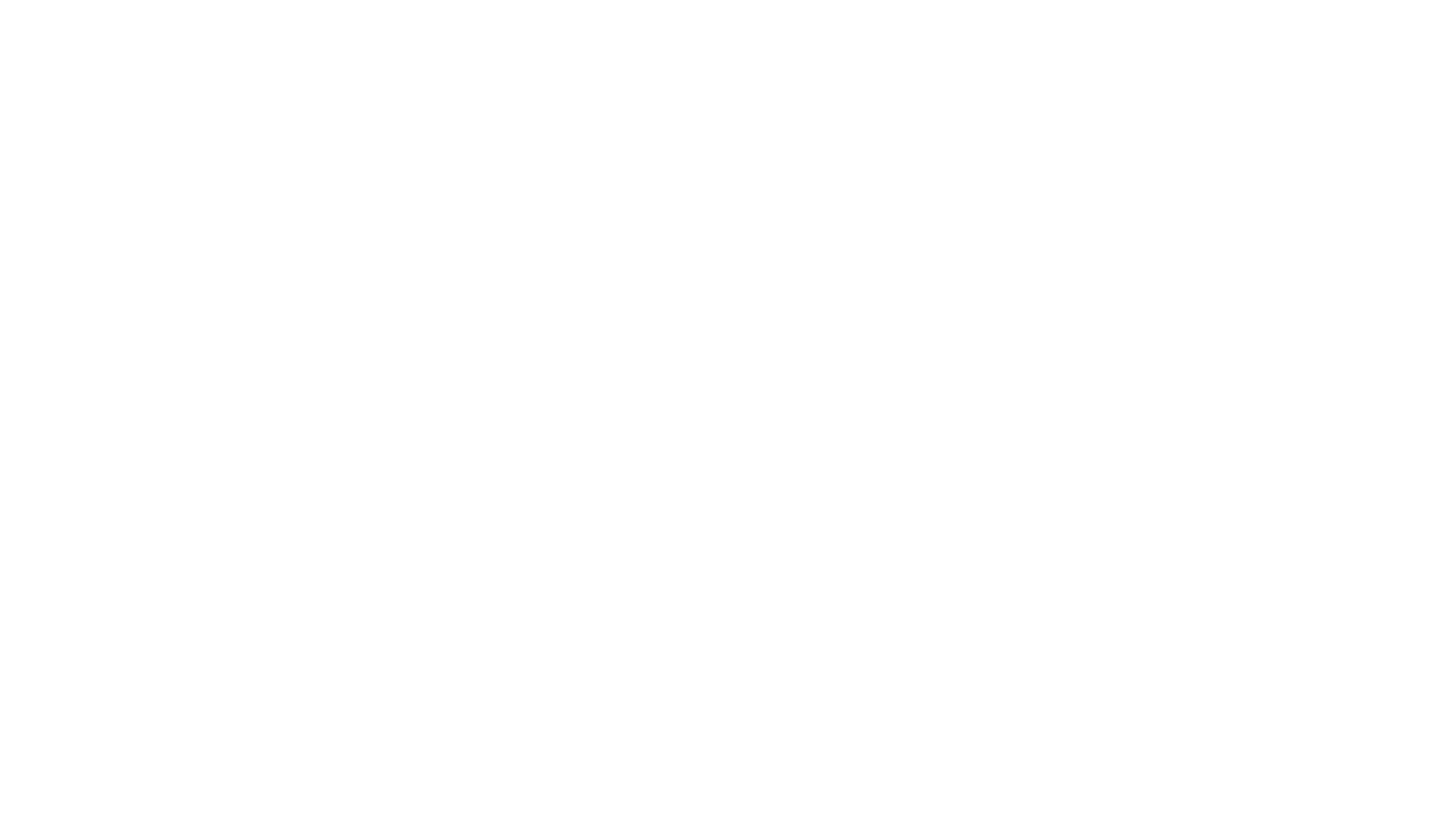 Formula:  Cu2(CO3)(OH)2
Luster: Vitreous, Silky, Earthy
Hardness: 3½ - 4
Specific Gravity: 3.6 - 4.05
Crystal System: Monoclinic
Cleavage: Perfect
Fracture: Uneven/poor
Morphology: Crystals uncommon, usually short or long prismatic or acicular. Can be fibrous. Almost always twinned structure
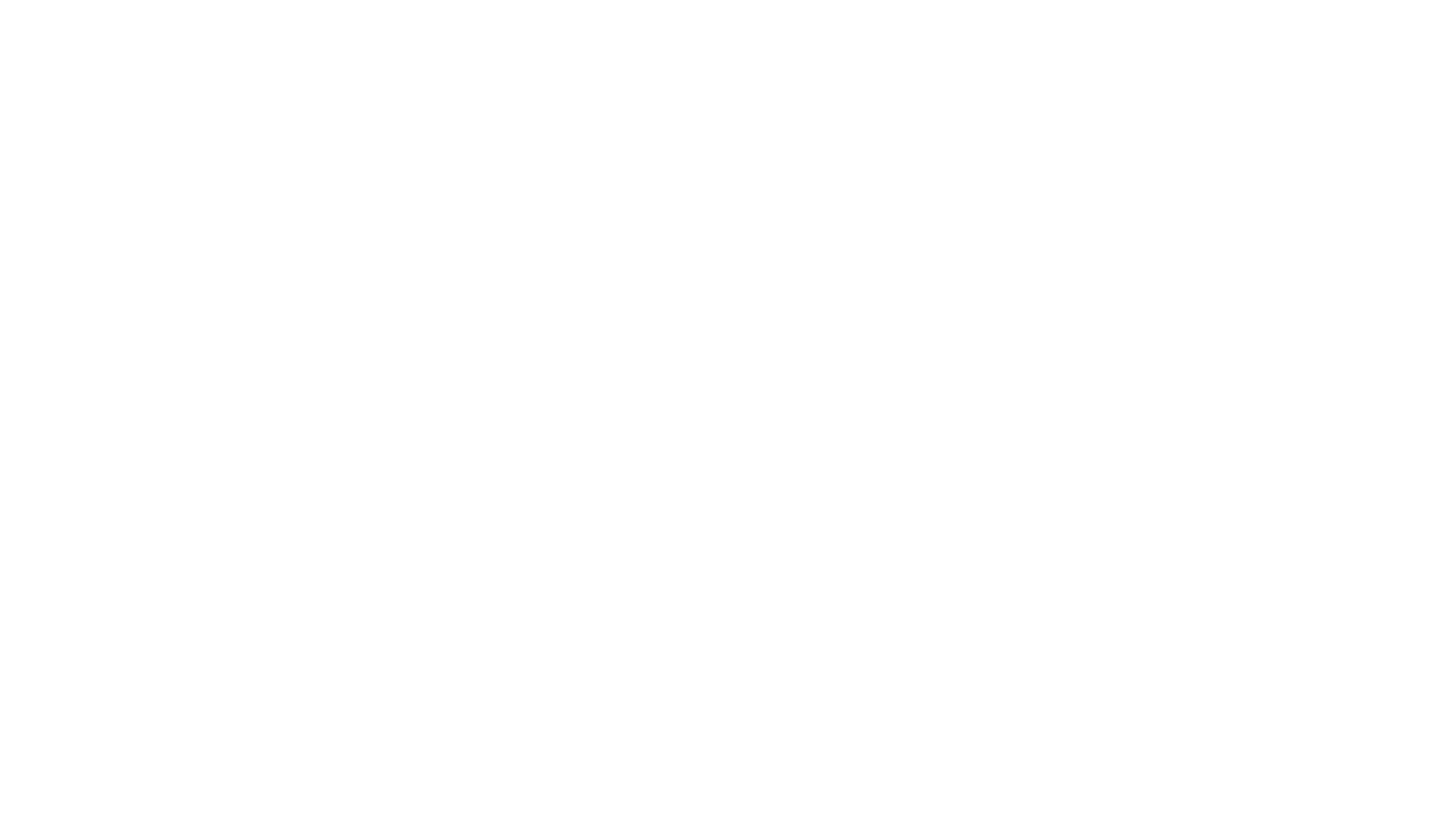 crystallography
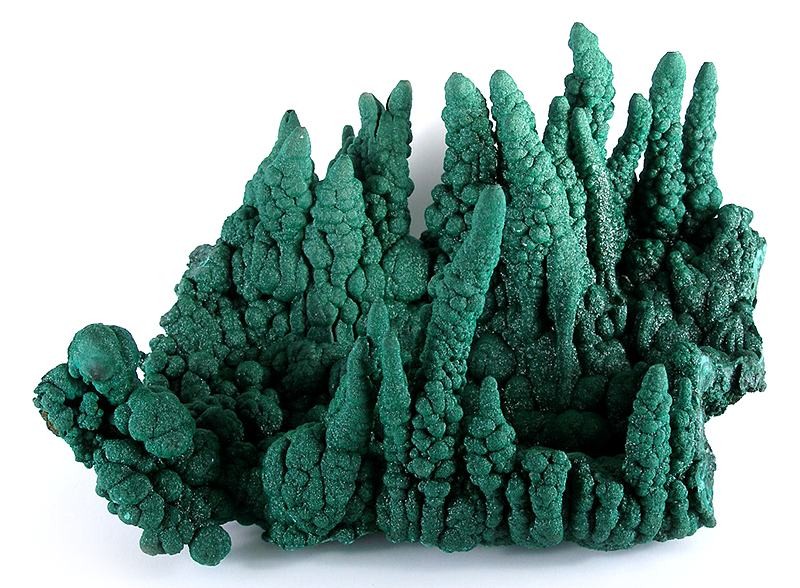 MONOCLINIC crystal structure
	- Class (H-M): 2/m - Prismatic
Can be found as banded and crusted over/in close proximity to Azurite or Cuprite
can be found as botryoidal (literally meaning bunch of grapes) pictured to the right
Can crystalize as acicular/prismatic
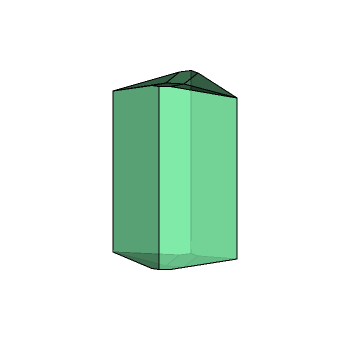 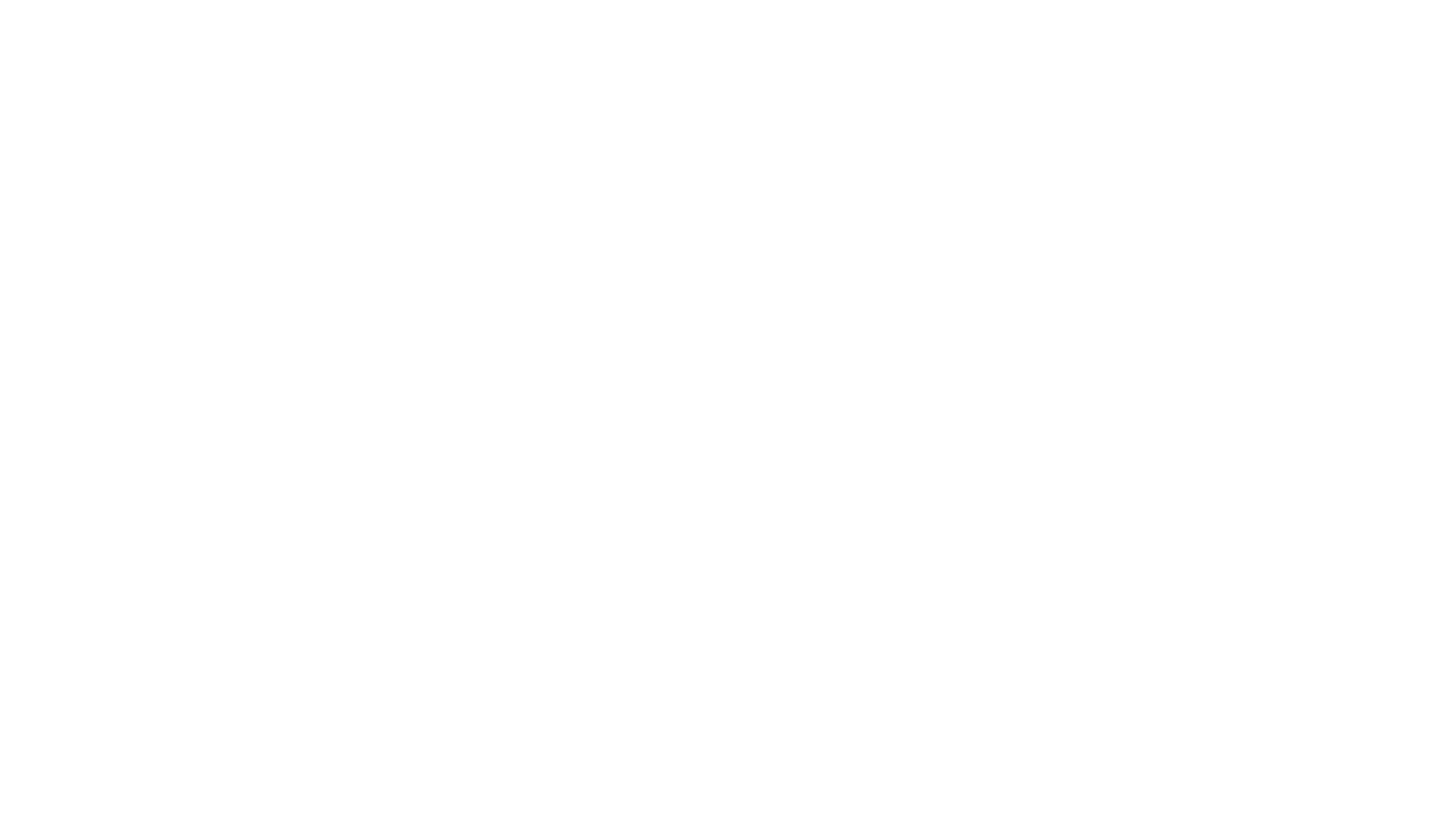 Optical data
Type: Biaxial (-)
RI Values: nα = 1.655 nβ = 1.875 nγ = 1.909
2V: Measured: 43° , Calculated: 38°
Surface Relief: Very High
Dispersion: relatively weak
Pictured: birefringence interference color range (30µm)(does not take into account mineral coloration)
Found in multiple locations
Egypt
Israel
Australia
France
Arizona 
Mexico
Chile
Germany
Russia
Democratic Republic of Congo
History and cultural significance
Ancient mineral – Ancient Egyptians used this has jewelry/makeup to line their eyes/eye shadows as it is an anti-inflammatory mineral 
Used for healing purposes and protecting from evil spirits in some cultures
Constantly mined – goes very very far back in human history as one of the first carbonate copper ores mined (as early as 4000 B.C.)
Unfortunately, a lot of the world is being depleted of its’ malachite resources 
REFERENCES
“Malachite.” Malachite: Mineral Information, Data and Localities., www.mindat.org/min-2550.html. 
“Malachite.” CrystalAge.com, www.crystalage.com/online_store/stone_type/malachite.cfm. 
F. Girgsdies, Behrens, M. (2012) On the structural relations of malachite. II. The brochantite MDO polytypes. Acta Crystallographica B68: 571-577
Lang (1864) Philosophical Magazine and Journal of Science: 28: 502.
Anthony, J.W., Bideaux, R.A., Bladh, K.W. and Nichols, M.C., Eds. Handbook of Mineralogy, Mineralogical Society of America, Chantilly, VA 20151-1110, USA. http://www.handbookofmineralogy.org/ (2016)